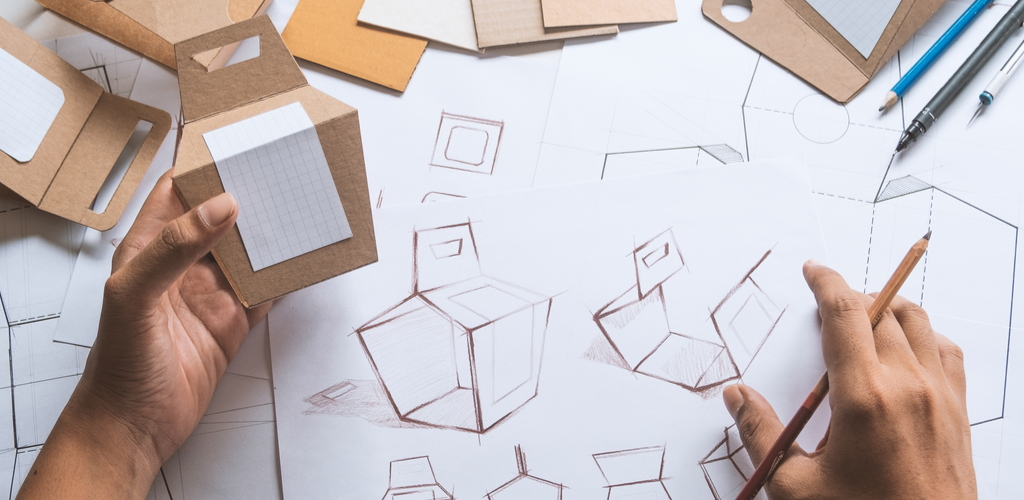 Product Design Bridging Menu
You are about to start an exciting journey into the world of design, good luck!
Remember
Choose what modules you do and when, but work through them consistently. Different tasks will take you varying amounts of time, but on average you should aim to do one or two per week.
 All green tasks are core modules, they are compulsory and must be completed and uploaded onto your application by 19 August
      The red hot chili indicates that the task is more challenging than the others
Numbers eg (1) correspond to how you should evidence the module which can be found in the slides following the menu.They can be saved within this PowerPoint or as separate documents clearly labelled with the subject.
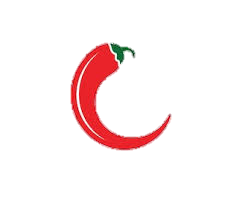 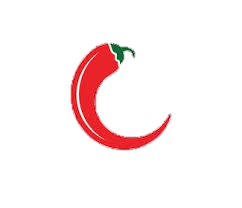 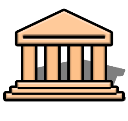 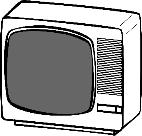 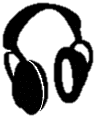 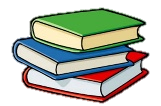 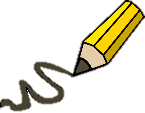 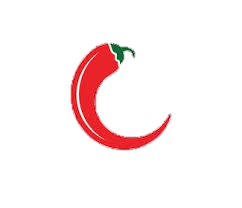 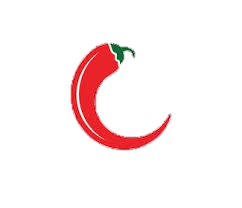 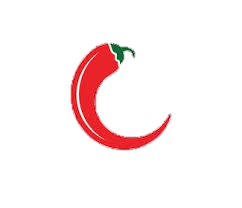 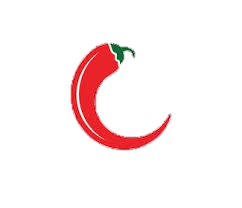 (1) - Book/Journal/Podcast/Film  Review
Would you/would you not recommend it? Why?
Rating:
Review by: ___________________________________________
Title: _______________________________________________________
Author: ____________________________________________________
Review of (please circle)
Book      Journal      Podcast          Film         Documentary
What was it about?
What did you find particularly interesting/inspiring/shocking? Has this changed your opinion?











What would you like to learn more about?
How does it link to this subject and why is it important?
Save your answers as part of this PowerPoint & copy the template as many times as you need
(2) Visit these places for some design inspiration
To evidence this you can: 
Create a diary which you can present how you want. (Digitally or by hand)
Add images of what you have seen and add comments. 
Think about what you liked, and what you didn’t. Think about why you felt like that. Was it the materials, the price, the finish etc.
(3) Research study on design movements and designers
Do this as a PowerPoint presentation 
Include a slide on each bullet point for each design movement and designer
Include images, a brief history and key information. This should all be in your own words and give your own opinions.
Add the notes you would say in the notes section beneath each slide so that each slide just shows the key concise points
(4) Chindogu
Complete a design for your own ‘Chindogu’ project. It should be presented in an effective way of your choice that shows; Materials, Manufacturing methods, Different views, The product in action, And a sales pitch – what is it for? Who would use it? What problem would it solve?
MOOCs (5)
To evidence this you can 
Save any notes you take 
Take and save a screenshot of completed modules or the completed course
Brunel University Open Day (6)
What possible design courses are available at Brunel?
What is the first year like on the selection of design courses available? 
What can you expect over the three/four years?
What is the main difference between the BA and BSc design courses available?
Why study Design and what does Brunel have to offer?
What do Brunel look for in applicants?
What is a placement year? What are the benefits of this?
(7) Visit the Design Museum / V&A
Choose whether you would like to make a 
Podcast
Informative flyer
Mini film
Report 
Newspaper article